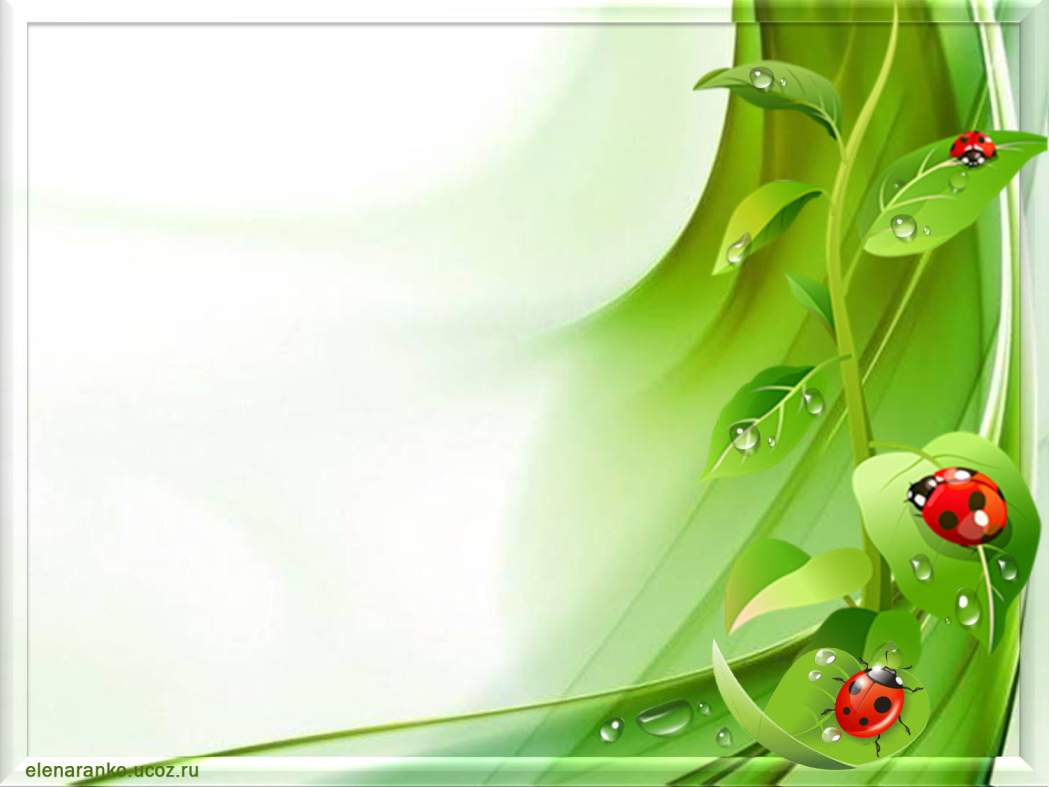 ГОСУДАРСТВЕННОЕ  БЮДЖЕТНОЕ  ДОШКОЛЬНОЕ  ОБРАЗОВАТЕЛЬНОЕ УЧРЕЖДЕНИЕ  ДЕТСКИЙ САД №5 
КОМБИНИРОВАННОГО  ВИДА  КРАСНОСЕЛЬСКОГО Р-НА Г.СПб
«Формирование экологических начал у детей младшего дошкольного возраста»
Воспитатель группы №1
Емельянова Т.Р.
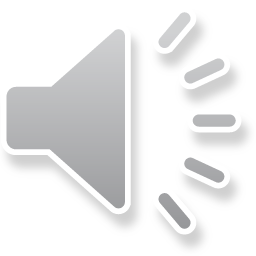 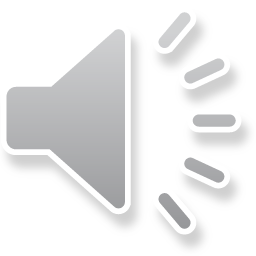 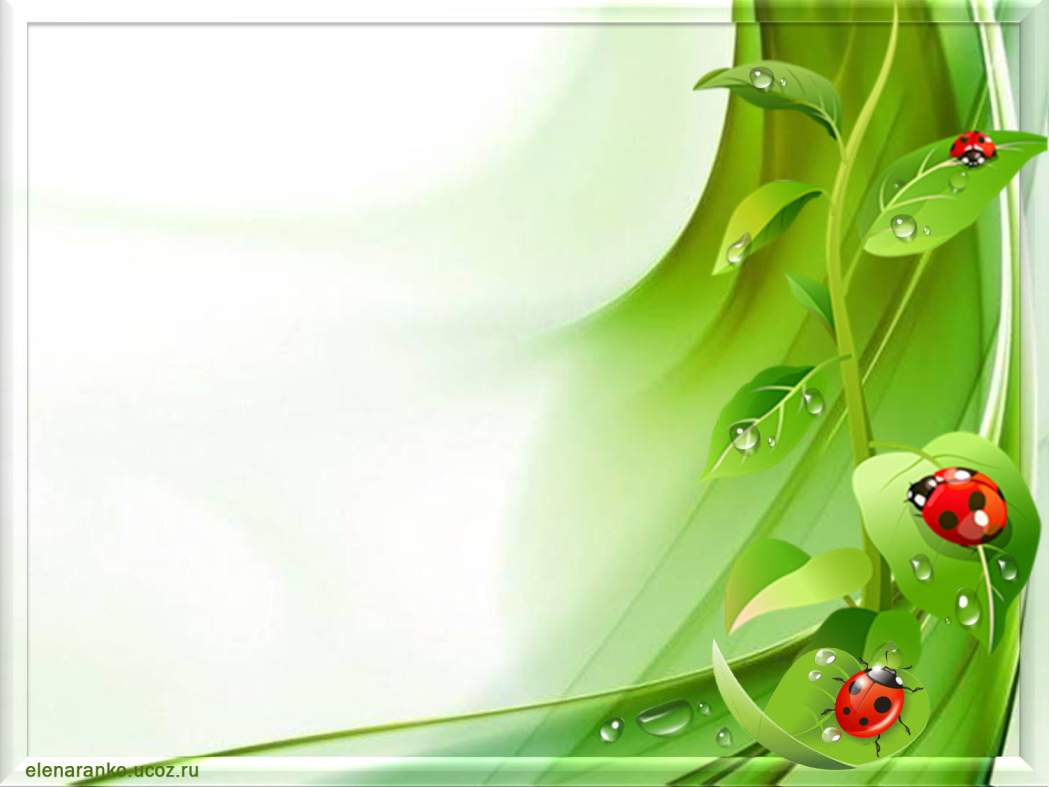 Концепция экологического воспитания:
       « Знать законы, по которым живёт природа, уметь организовывать свой труд и отдых так, чтобы не нанести вреда природе, и иметь осознанное желание делать это».
Хочется верить, что любовь к природе  останется в сердцах наших воспитанников на долгие годы  и поможет им жить в гармонии с окружающим миром.
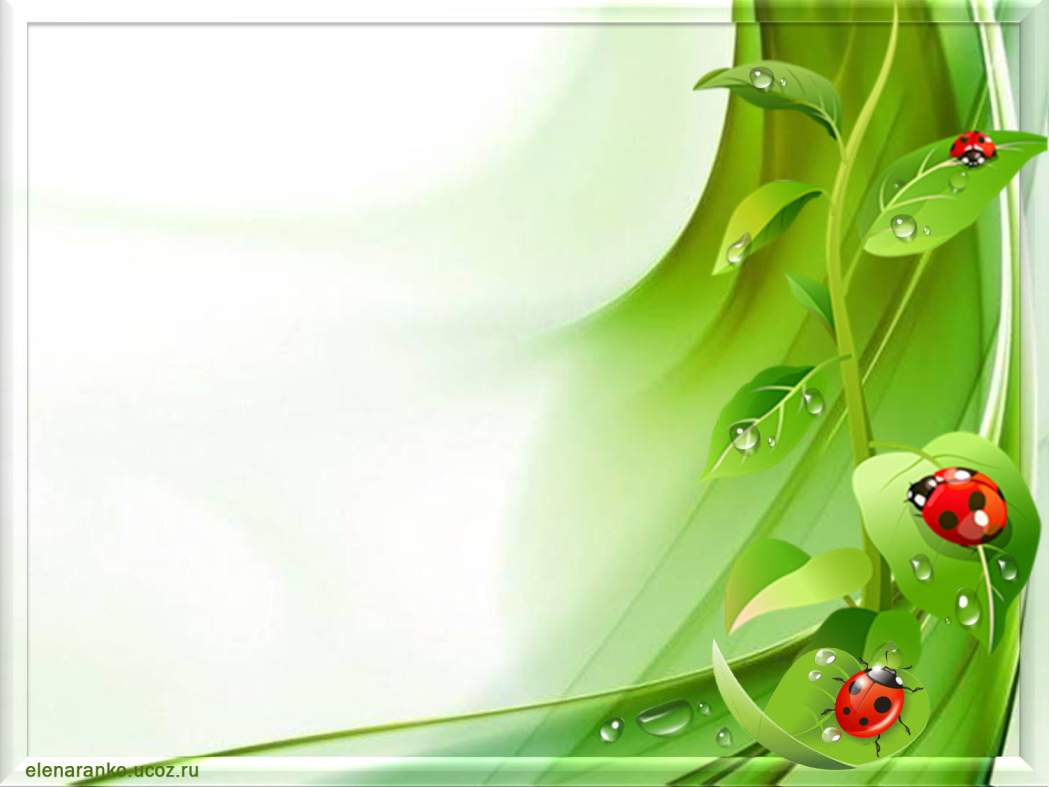 Цель  для детей :
Формирование положительного отношения к  природе, воспитывать защитников природы, сформировать экологические знания, научить детей быть милосердными, любить и беречь природу (землю, воду, воздух, флору, фауну), умение бережно распоряжаться её богатствами
Цель для педагога:
Изучение особенностей экологического воспитания детей раннего возраста. Продолжать повышать педагогический уровень, профессиональную компетентность. Внедрять в работу новые методы и направления в воспитании и обучении детей. Привлекать родителей в воспитание экологической культуры поведения у детей.
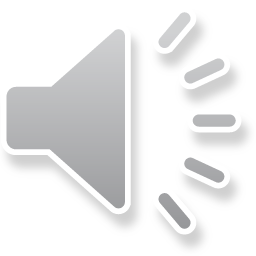 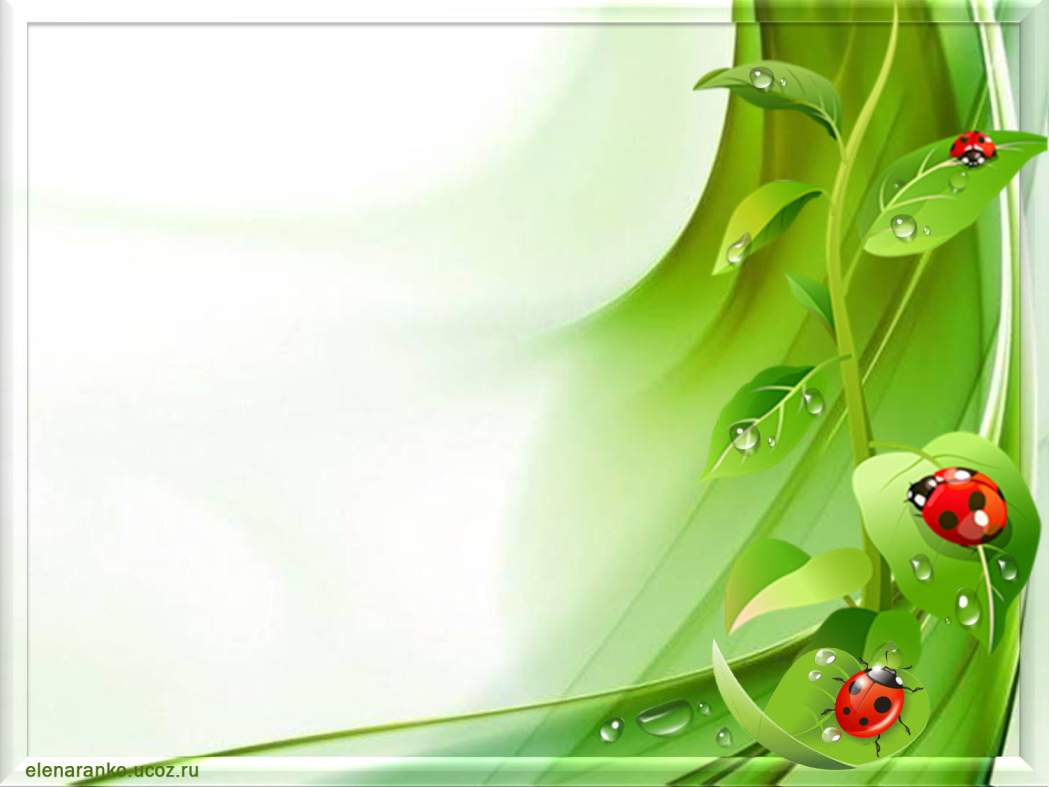 Задачи для детей :
1. Способствовать накоплению ребенком ярких впечатлений о природе; обогащать представления детей  о растениях, животных, человеке, а так же об объектах неживой природы, встречающихся в ближайшем окружении. Учить обращать внимание, рассматривать, обследовать, прислушиваться, называть, что увидел, передавать особенности голосом, в движениях. Узнавать объекты и явления в природе, на картинках, различать их, называть.
2.  Развивать эмоциональную отзывчивость и разнообразие переживаний детей в процессе обращения с природой: доброжелательность, любование красотой природы, любопытство при встрече с объектами, удивление, сопереживание, сочувствие.
3. Вовлекать детей в элементарную исследовательскую деятельность по изучению качеств и свойств объектов неживой природы.
4. Привлекать малышей к посильной деятельности по уходу за растениями уголка природы..
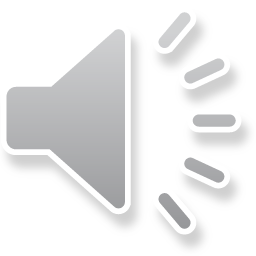 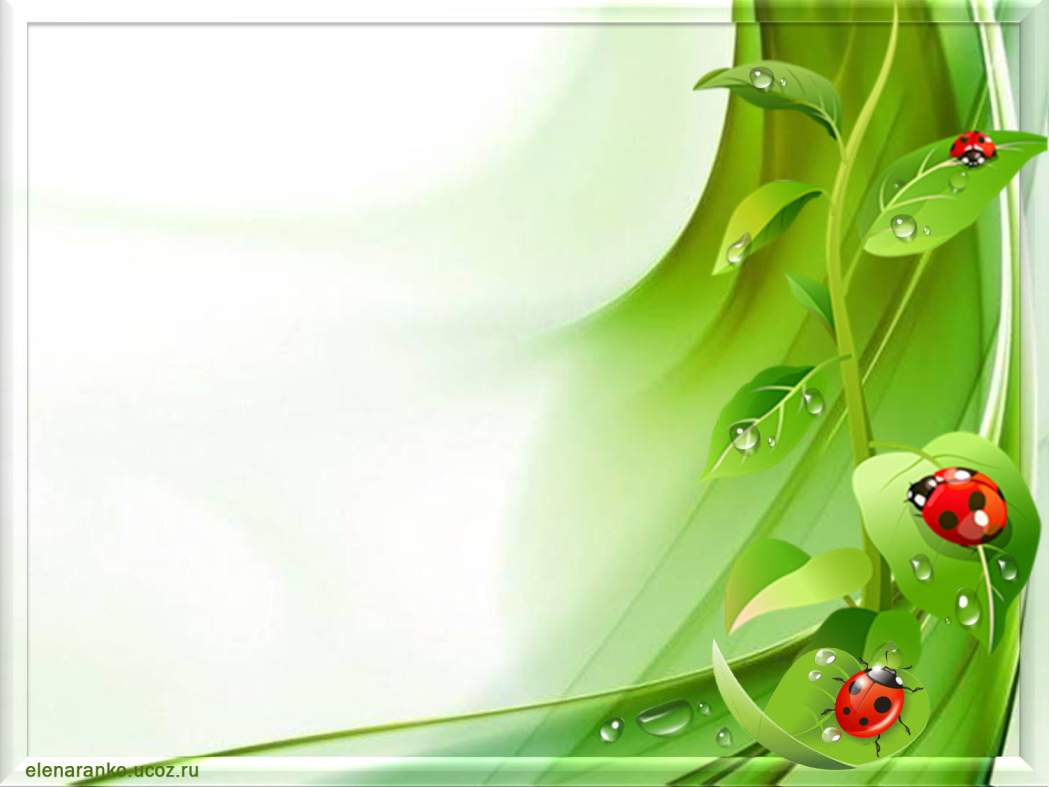 Задачи для педагога :
1.Работа над темой  самообразования поможет мне:  повысить собственный уровень знаний путём изучения необходимой литературы, 
обогатить развивающую среду группы о формировании экологических начал у детей раннего и младшего дошкольного возраста (создание и приобретение новых игр при участии родителей по экологии), 
образование родителей по данной теме (подготовка консультаций и родительских собраний по теме самообразования).
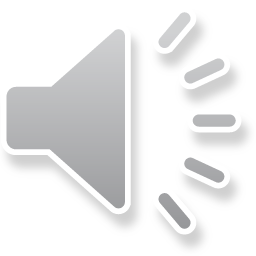 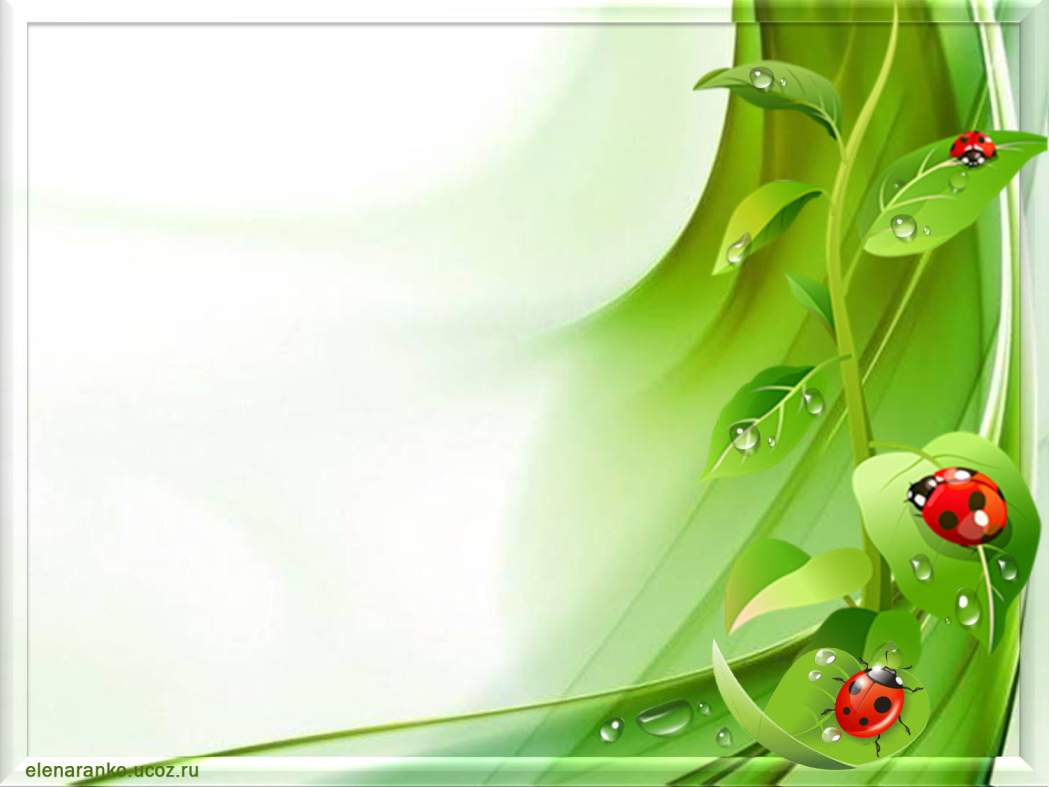 Предметно-развивающая среда-
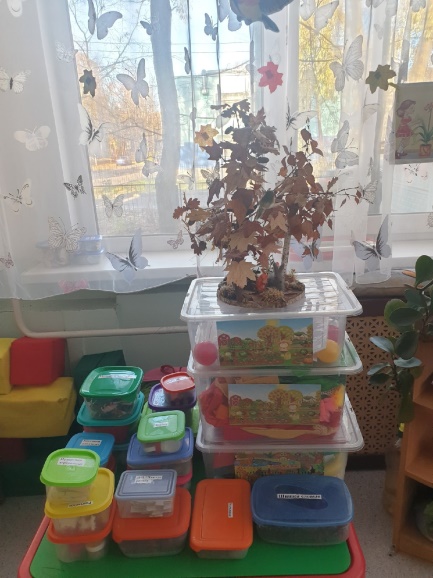 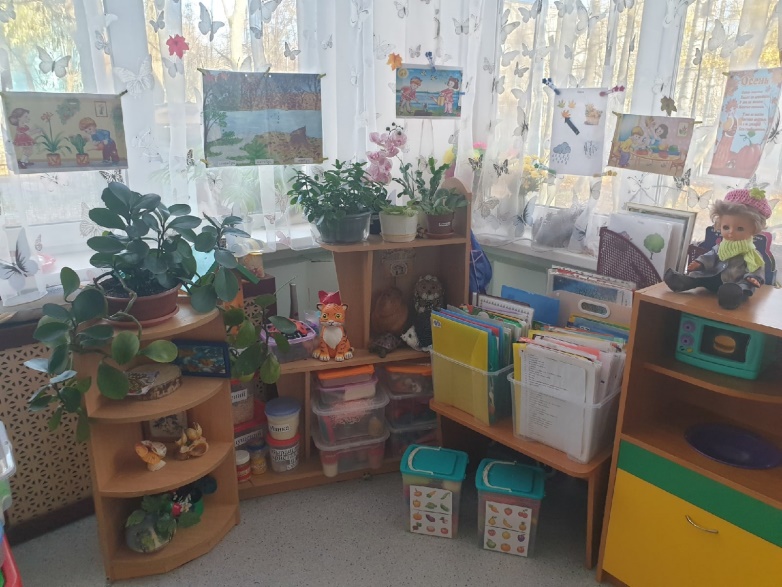 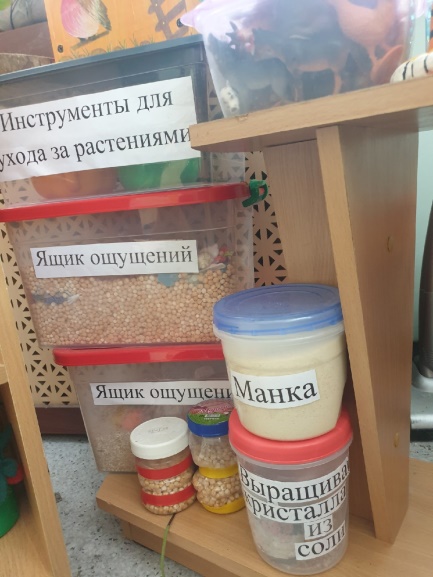 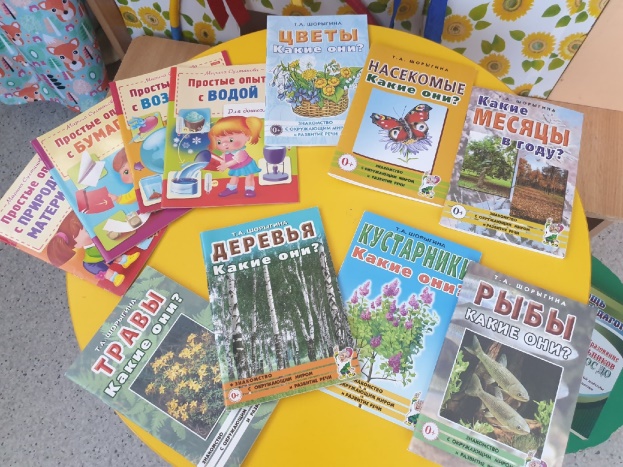 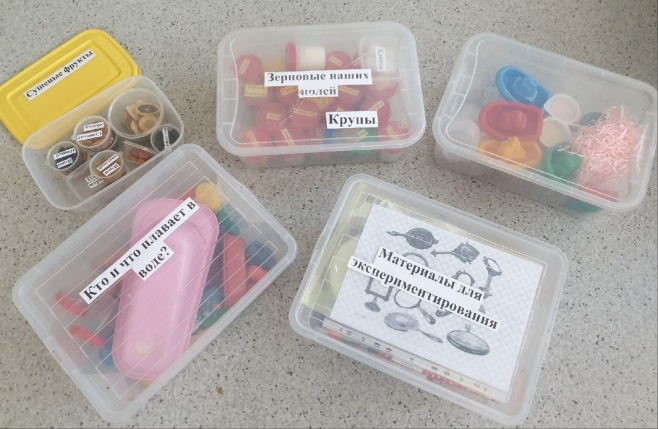 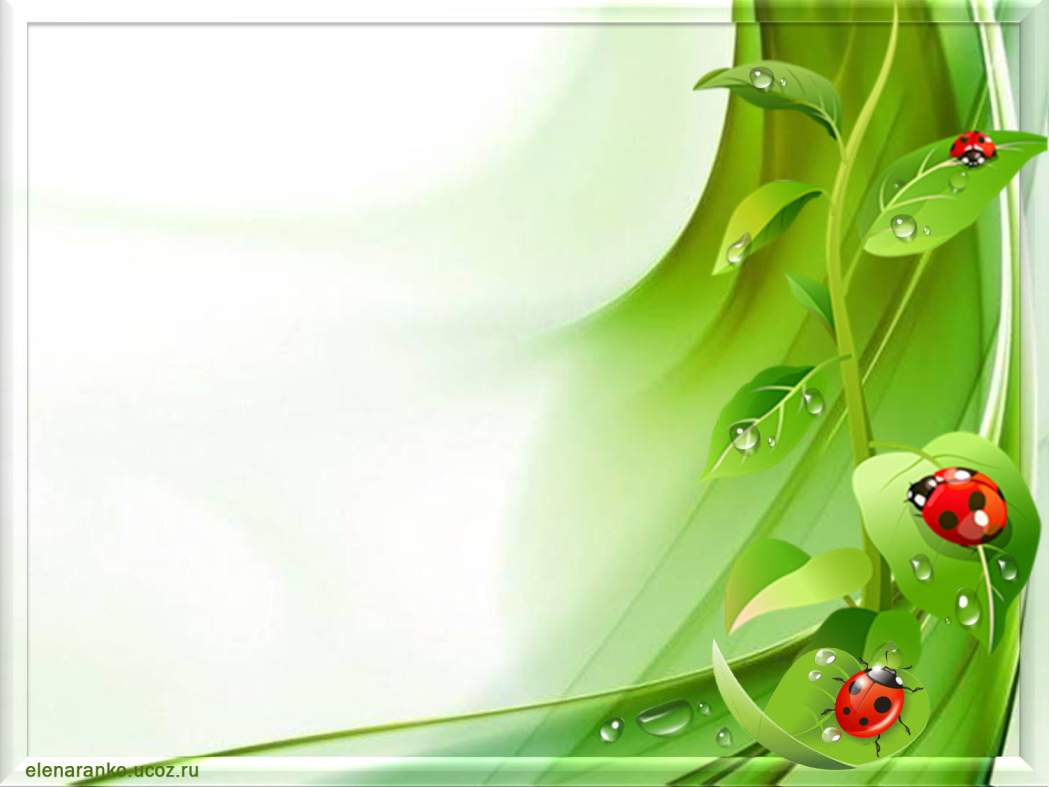 Осень
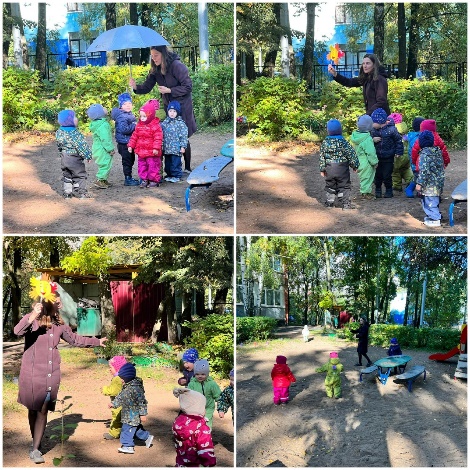 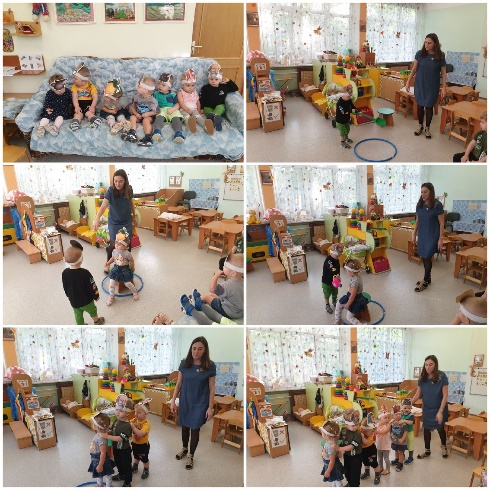 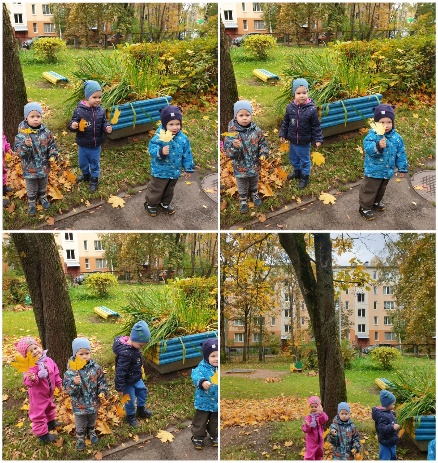 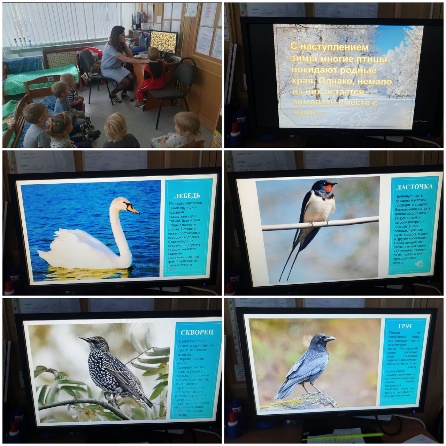 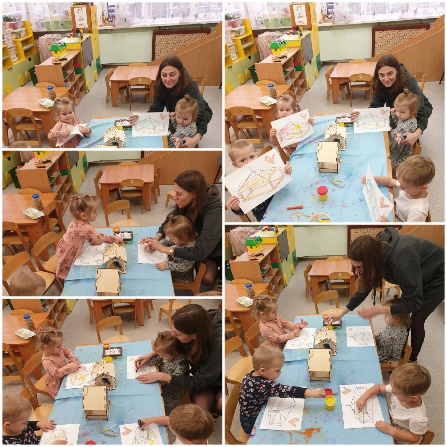 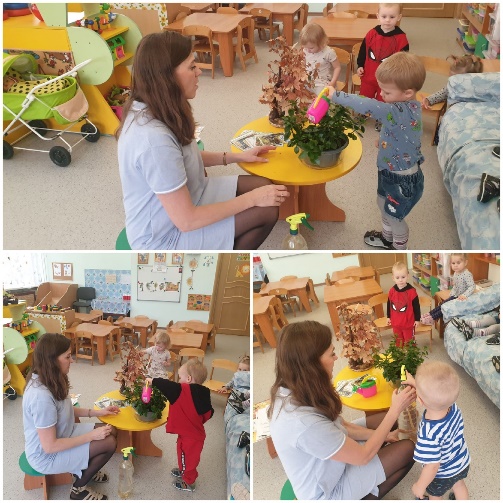 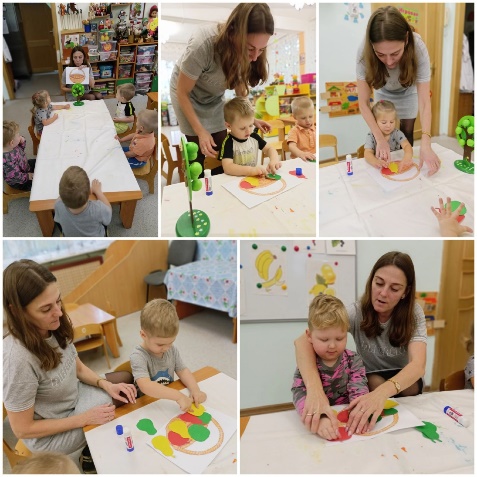 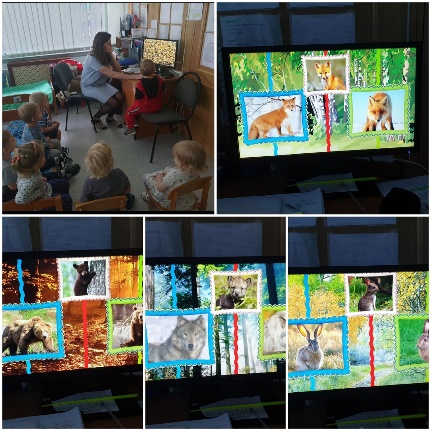 Зима
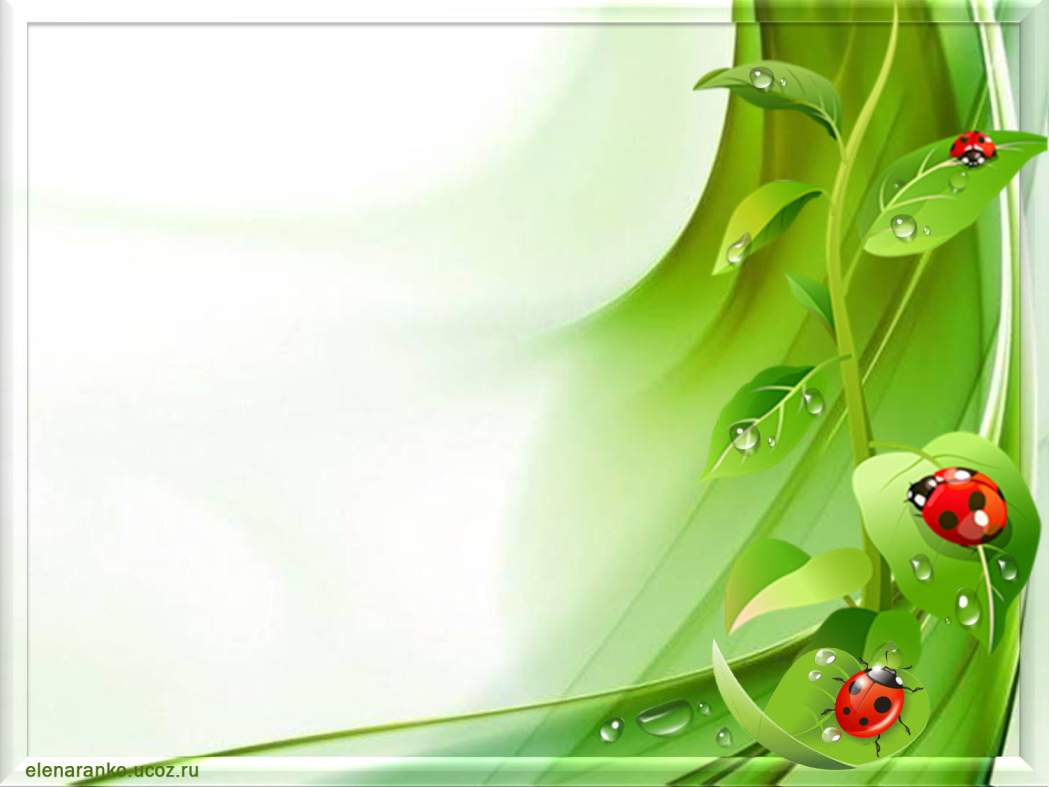 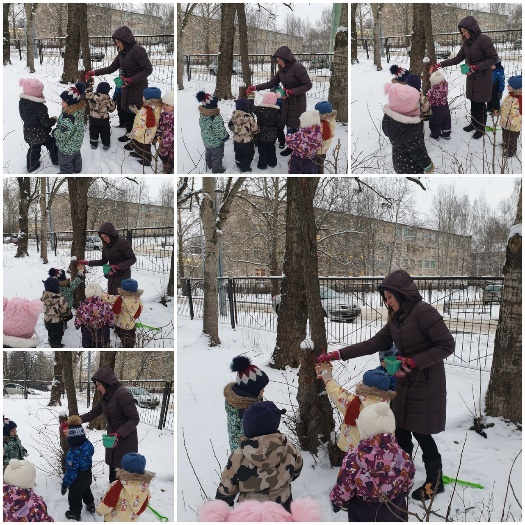 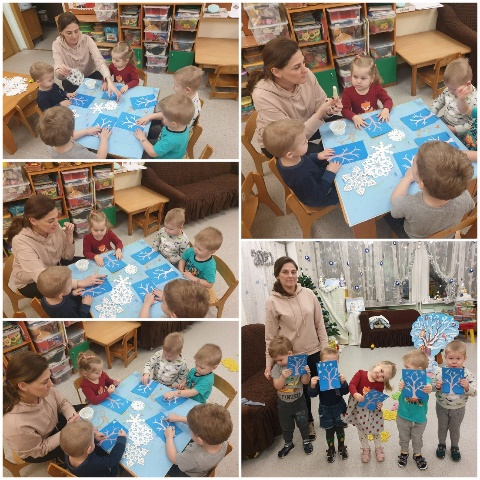 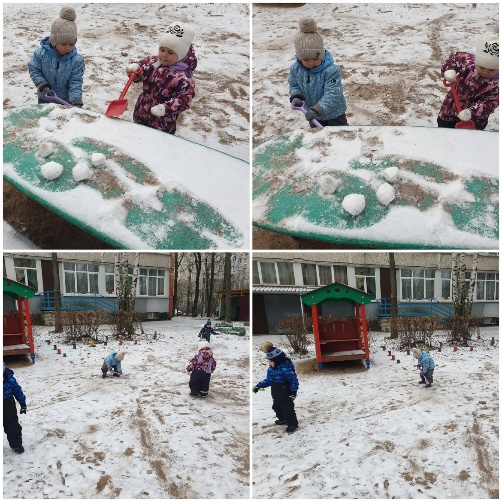 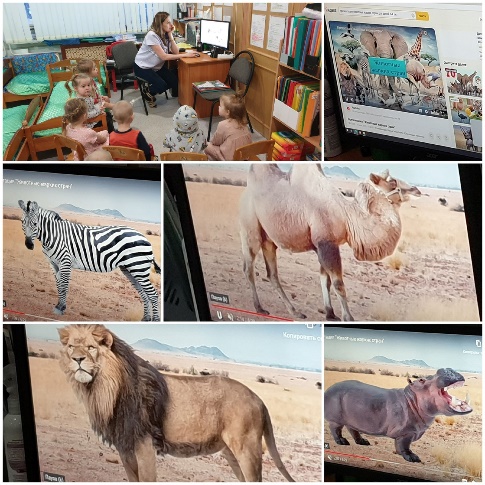 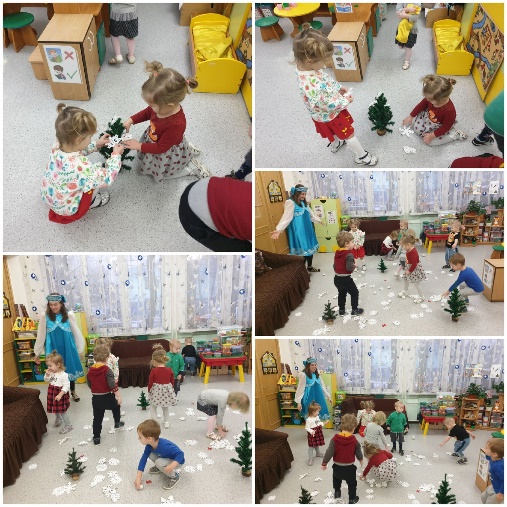 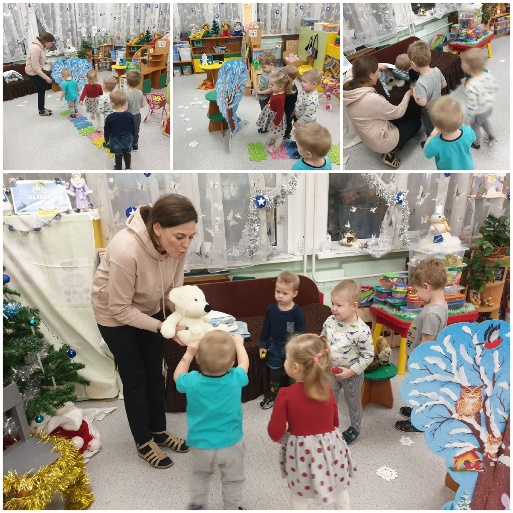 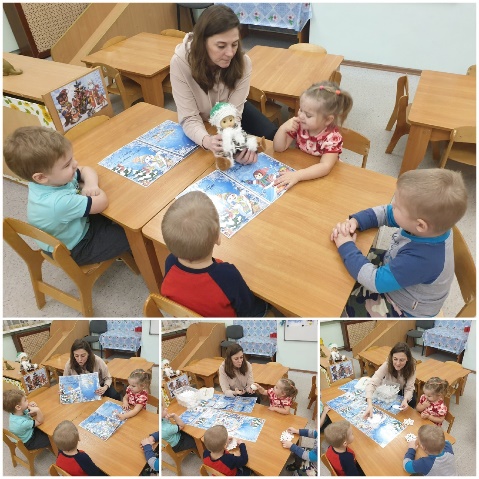 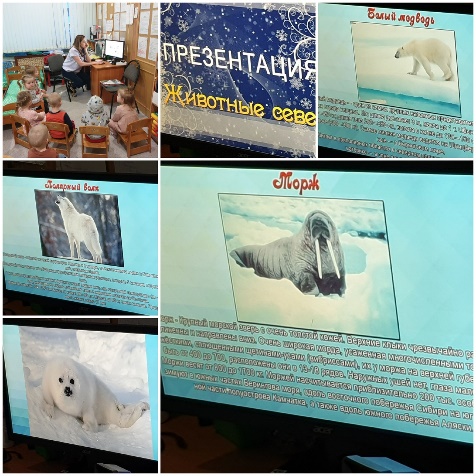 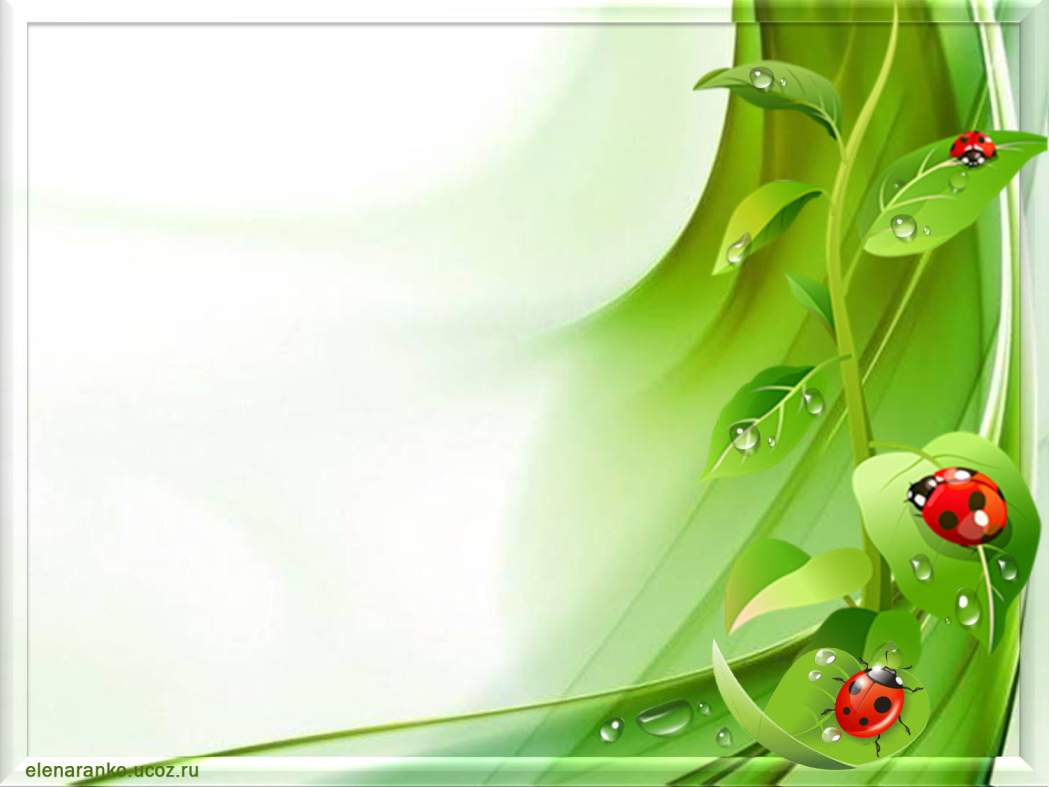 Весна
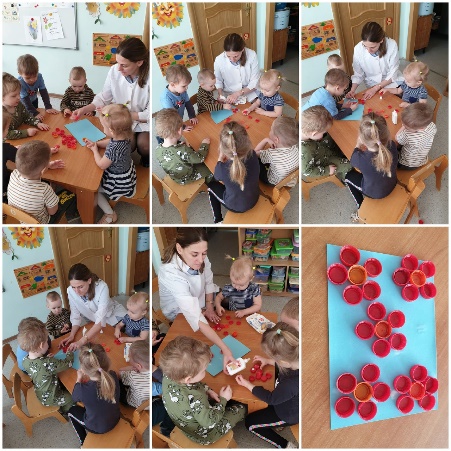 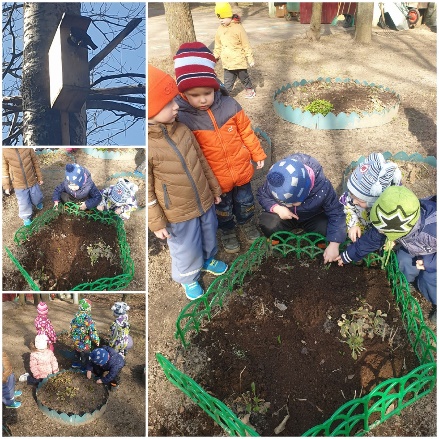 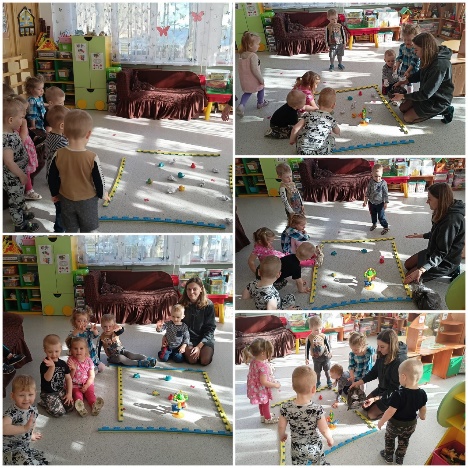 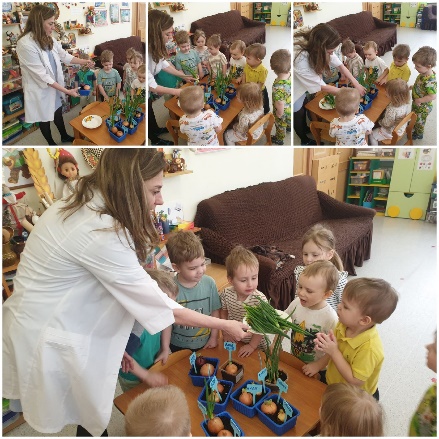 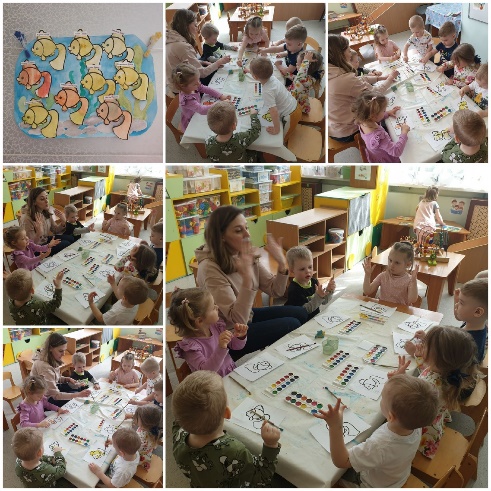 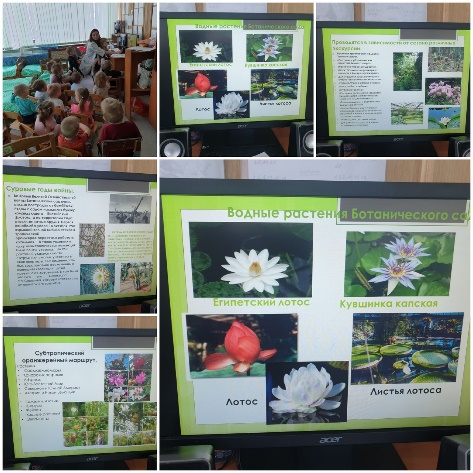 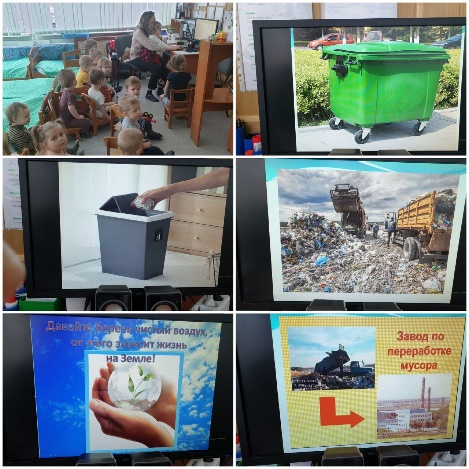 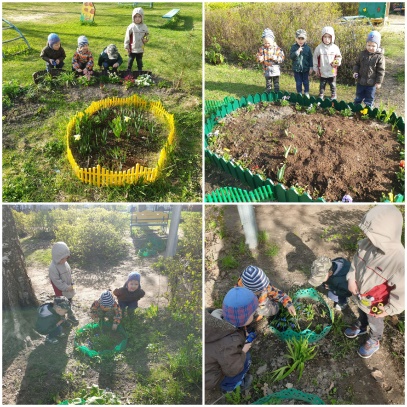 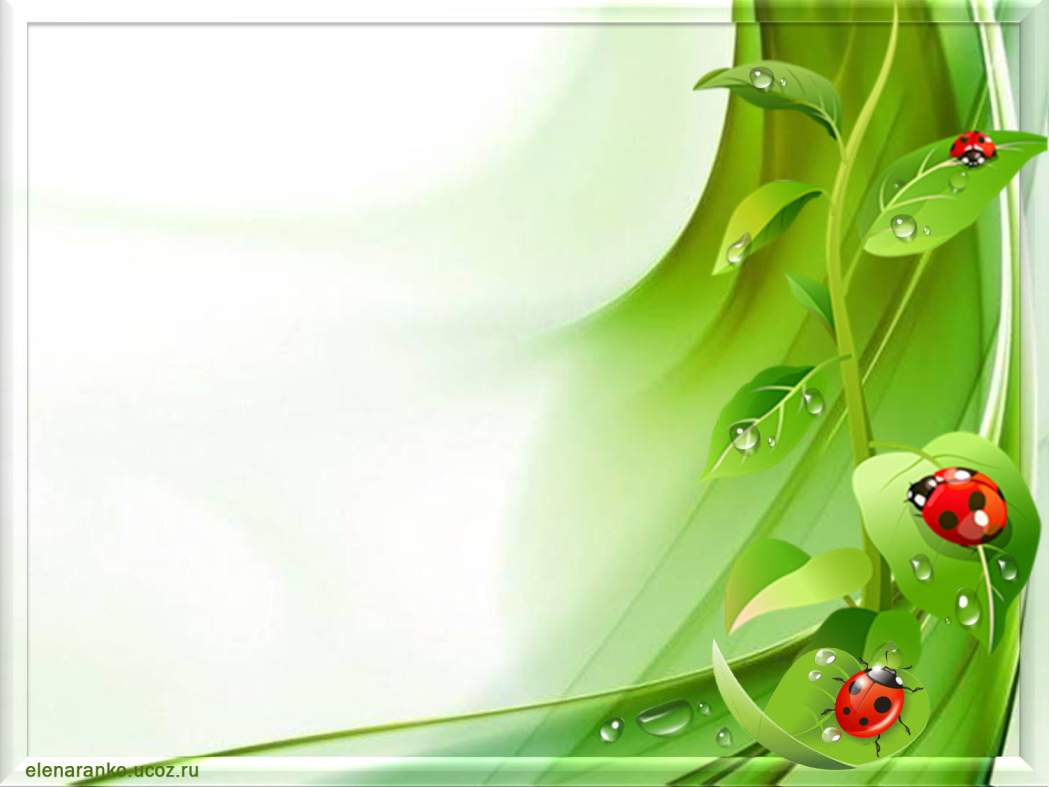 Работа с родителями
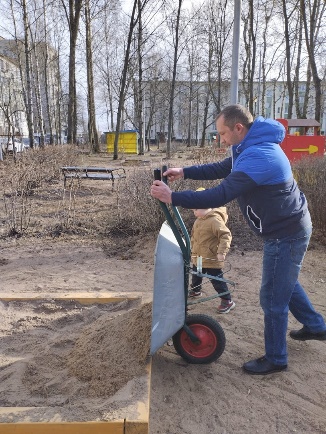 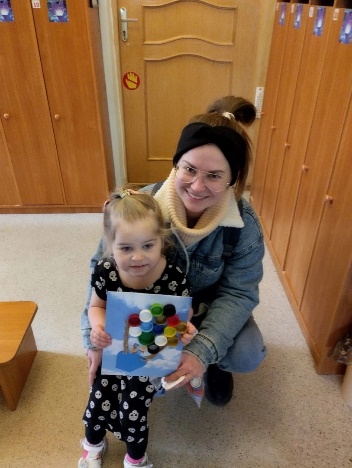 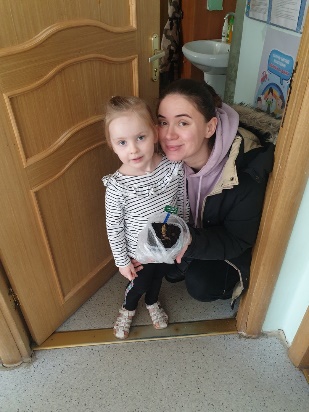 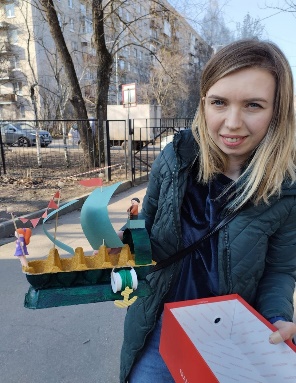 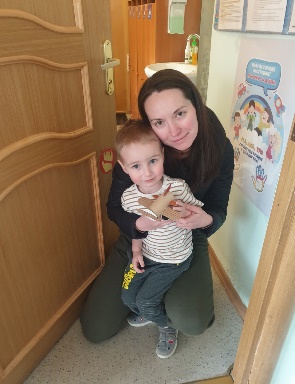 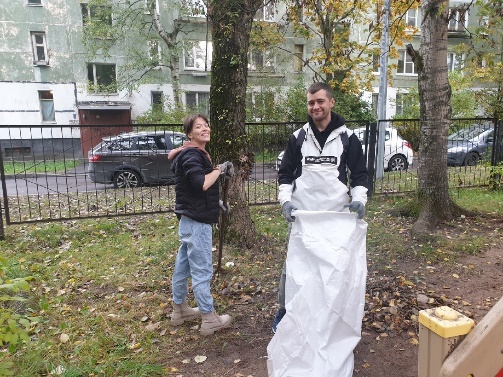 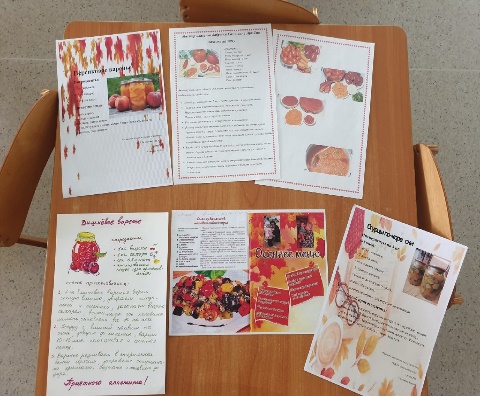 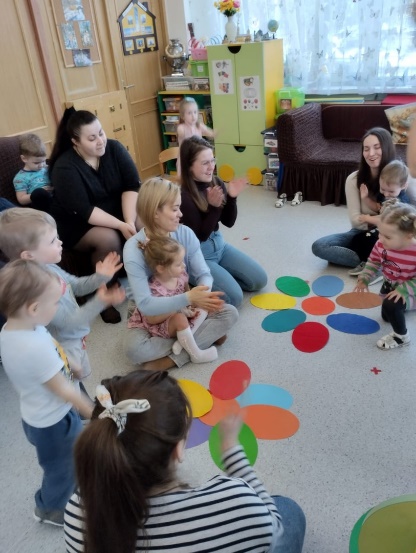 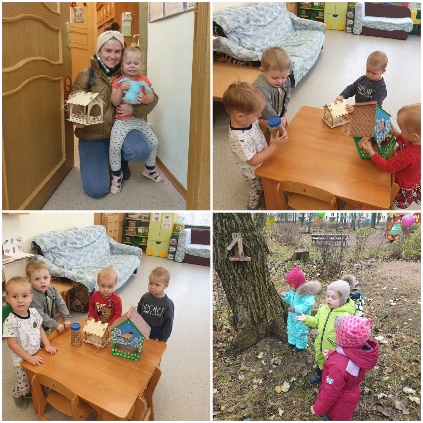 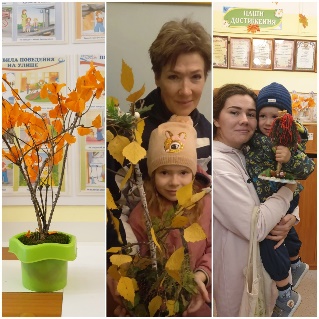 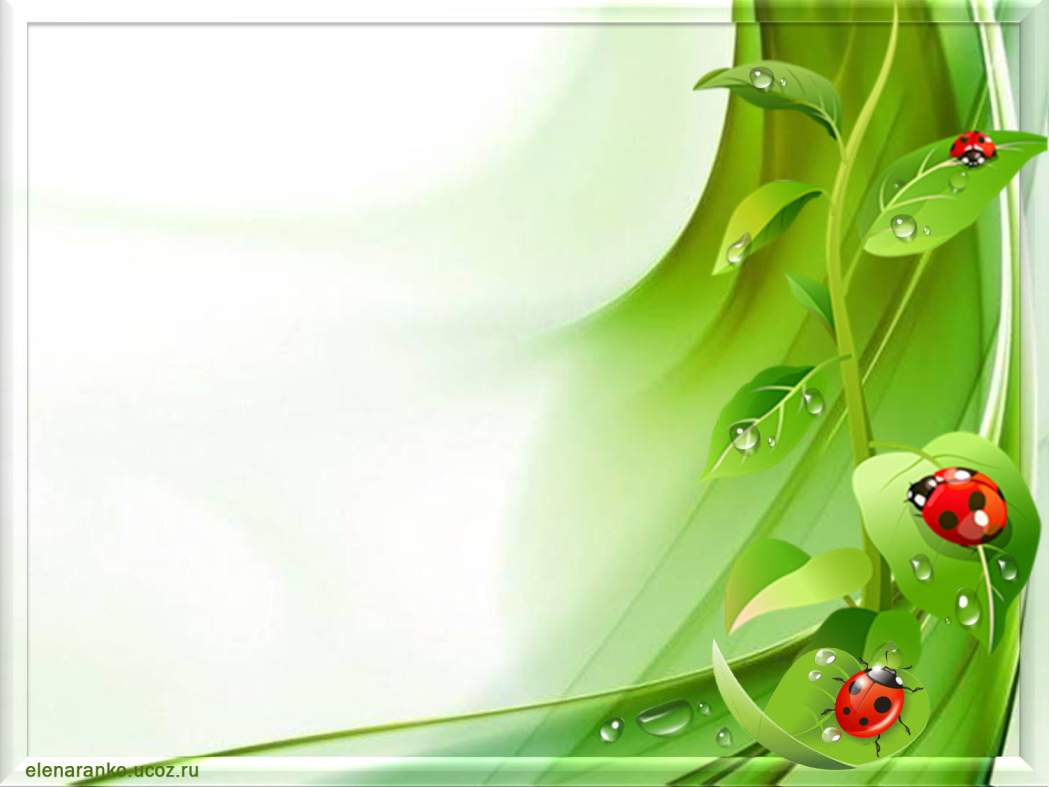 Вывод
-Дети проявляют любопытство и активный интерес 
к познавательной – исследовательской деятельности,
 объектом и явлением природы
Имеют первичное представления об экологических понятиях 
соответственно возраста ( сезонные изменение природы, 
животный и растительный мир, объекты неживой природы и др.)

 Повышение роли родителей в экологическом воспитании детей;
Увеличение непосредственного участия родителей и детей
 в организации и проведении различных экологических мероприятий;
Повышение уровня знаний у родителей и детей об экологии 
родного города, охране природы.
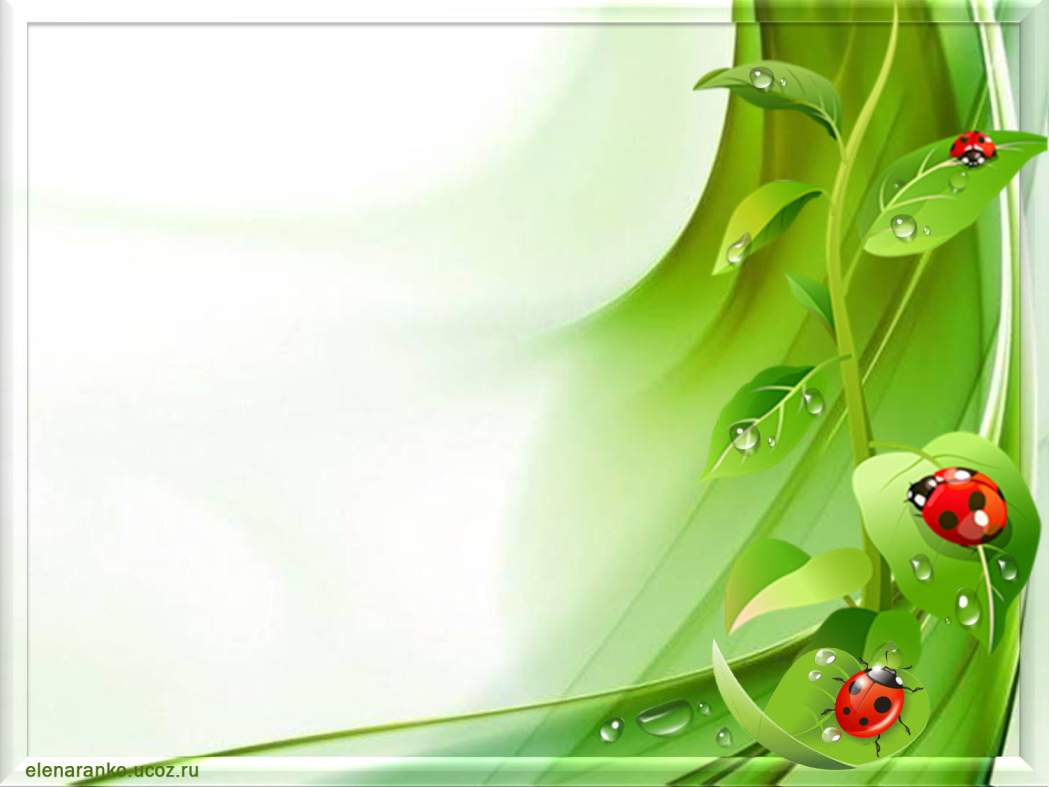 Всё хорошее в людях - из детства!
Как истоки добра пробудить?
Прикоснуться к природе всем сердцем:
Удивиться, узнать, полюбить!
Мы хотим, чтоб земля расцветала,
И росли, как цветы, малыши,
Чтоб для них экология стала
Не наукой, а частью души.
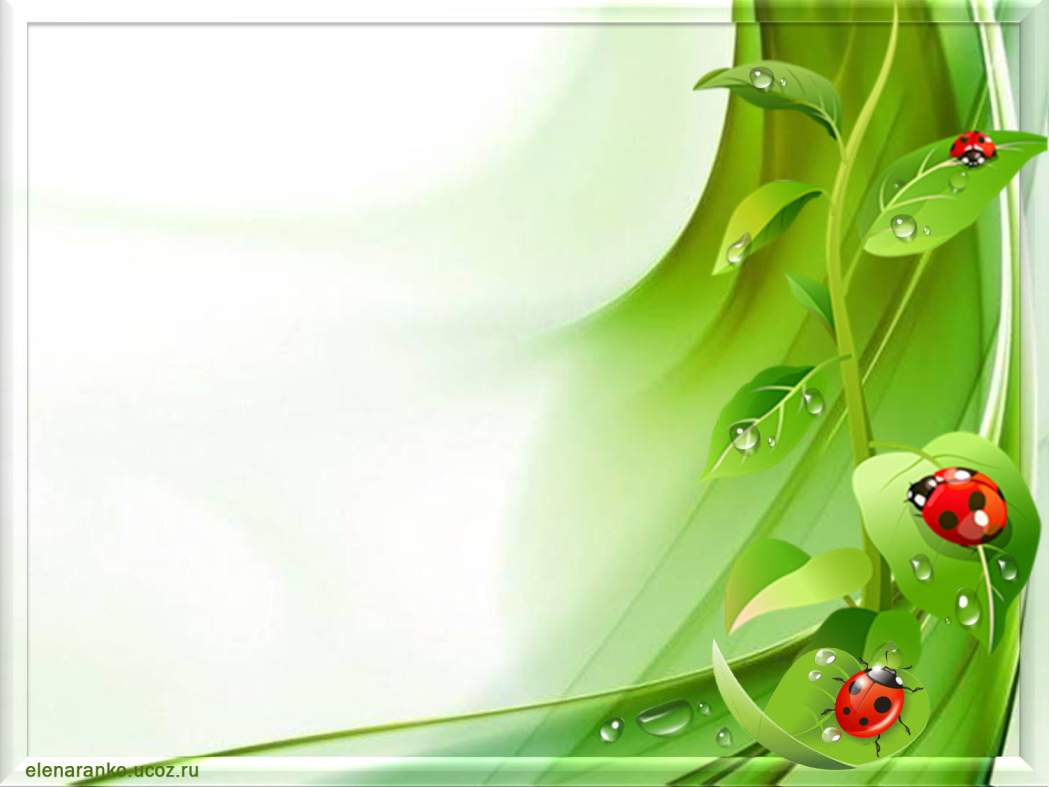 Спасибо за внимание